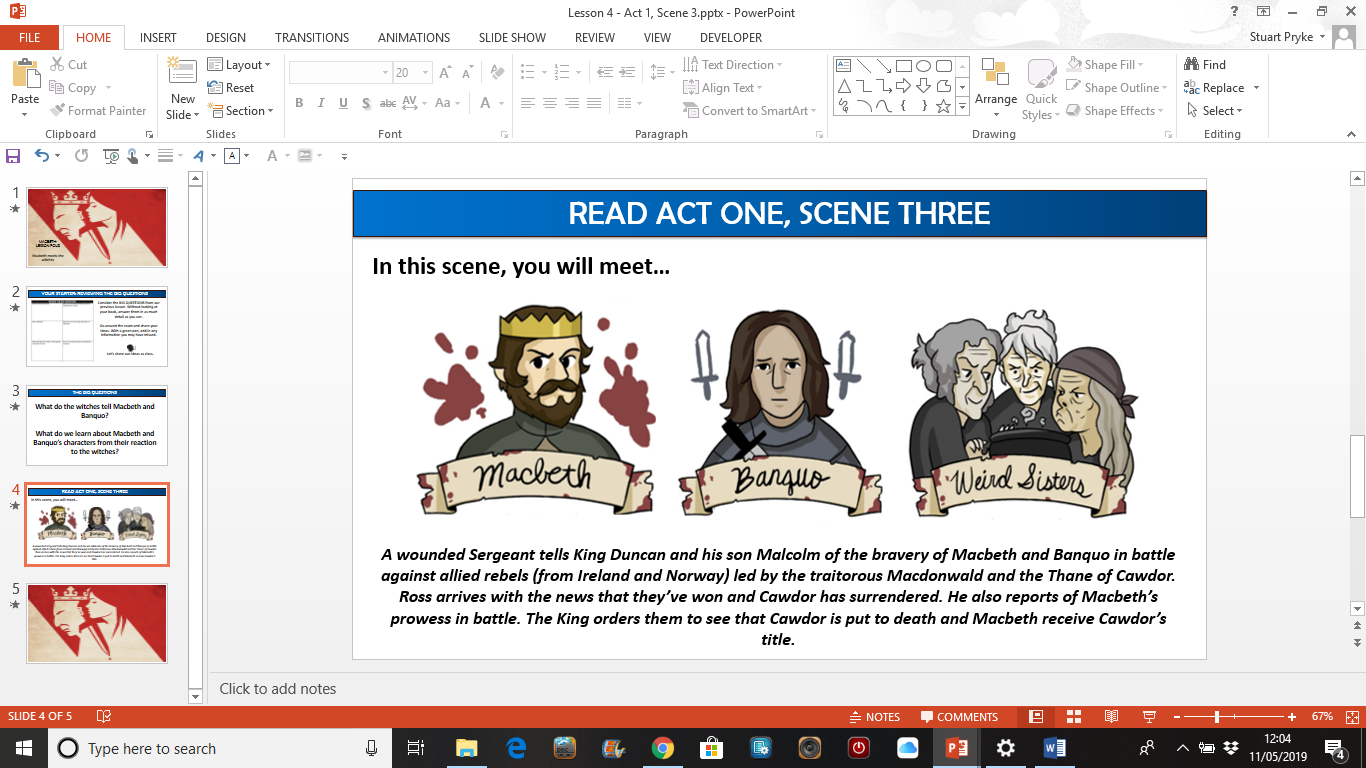 Notes Page